Employee Wellness Program
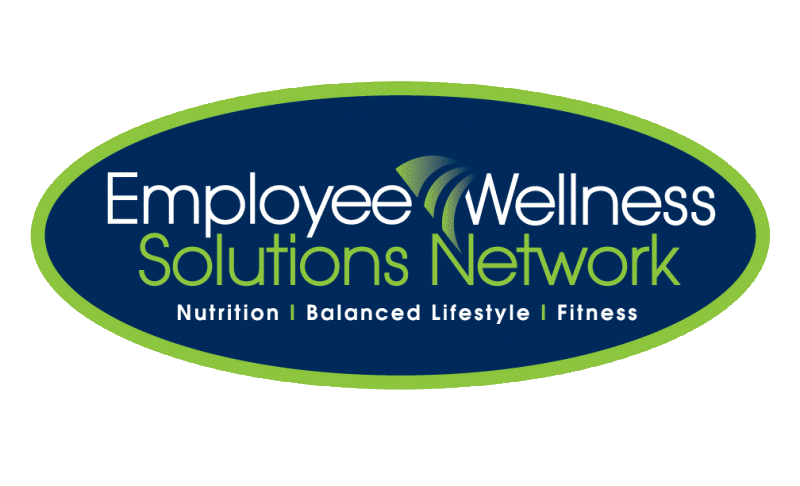 www.EWSNetwork.com
[Speaker Notes: Rules
Talk about the last 2 years]
EWSNetwork
EWSNetwork was founded in October 2003 
Clients in over 75 locations and in over 55 cities
Average company size is 118 employees
Over 25 wellness consultants and many more strategic alliances
Average client engagement for onsite programs is >85%.        Over 55% specifically with the health coaching.

Benefits Canada 
Winner - 2011 Benefits Canada Health and Wellness Program of the Year Award (<1000 employees) 
Finalist - 2012 Benefits Health and Wellness Program of the Year Award (<1000 employees) 
Winner - 2012 Benefits Canada Strategic Partnership Award
Finalist - 2013 Benefits Health and Wellness Program of the Year Award
Finalist - 2013 Benefits Canada Strategic Partnership Award
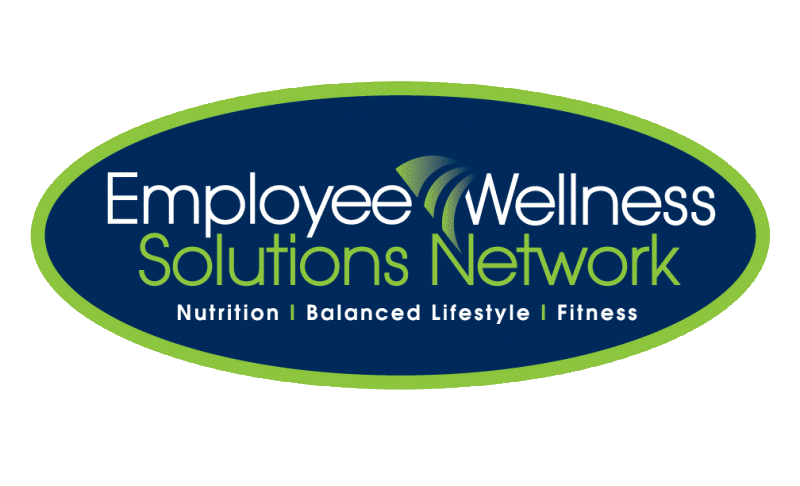 www.EWSNetwork.com
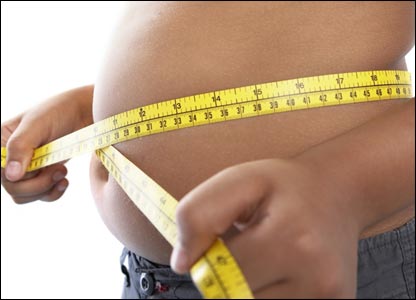 We’re in trouble….
60% of Canadians are currently overweight or obese (67% of men and 54% of women).*

1 in 5 Canadian adults have high blood pressure (17% are unaware they have high blood pressure).*

40% of Canadian adults have high cholesterol.*

Over 2.5 million Canadians have diabetes.*
*Statistics Canada 2012
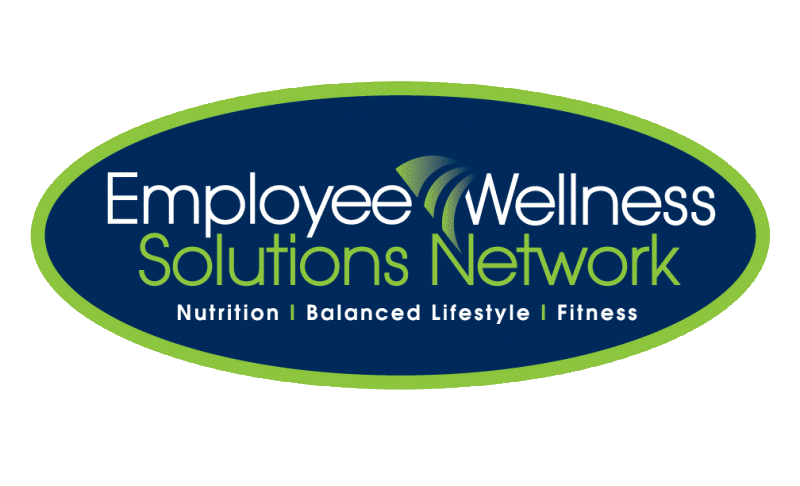 www.EWSNetwork.com
[Speaker Notes: Obesity  - Annual medical expenditures are 36% higher for obese adults vs. those of normal weight. 
Obese employees are absent on average 13 times more than non-obese  and incur almost 7 times more medical costs. [Ipsos Reid Health Survey 2010] 


Nine in 10 Canadians (90%) have at least one risk factor for heart disease or stroke (smoking, alcohol, physical inactivity, obesity, high blood pressure, high blood cholesterol, diabetes) (PHAC, 2009).
Canada has the 2nd highest prevalence of diabetes among its peer countries and the incidence of the disease continues to increase for both men and women.  
- Adult-onset diabetes is 5 times more common among obese people]
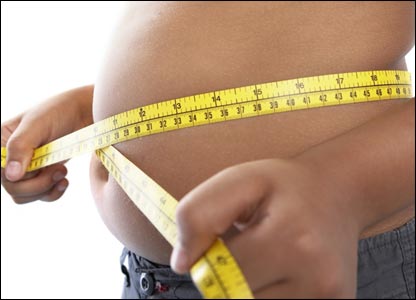 Lots of trouble….
17% of Canadians 15 years of age and older smoke (Health Canada, 2011).

52.5% of Canadian women ages 12 and over are physically inactive  and 46.5% of Canadian men ages 12 and over are physically inactive (PHAC, 2009).

Nearly a quarter (23%) of Canadians report a high degree of life stress (PHAC, 2009).
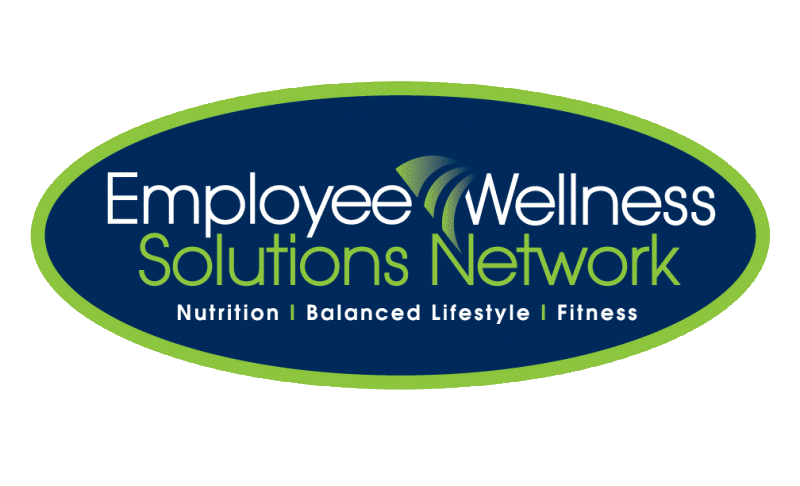 www.EWSNetwork.com
[Speaker Notes: Total annual cost of $3,396 / smoking employee. (Benefits Canada) due to increased absenteeism, decreased productivity and the costs of smoking facilities. (Conference Board of Canada 2007)

Stress - 30% of all disability recorded at work, 55% of EAP cost and 19% of Absenteeism. (Tangri's research)
Employees who experience high stress cost employers almost 50% more in health expenditures. (Canadian Medical Association Journal]
Health Care Costs
75% of health care costs result from unhealthy lifestyles.  

Factors such as:

Obesity
Poor eating habits
Physical inactivity
Smoking

are responsible for the vast majority of health risks and their associated costs.  These health risks are skyrocketing in the Canadian population.
Making the Business Case for Investments in Workplace Health and Wellness, Conference Board of Canada, June 2012
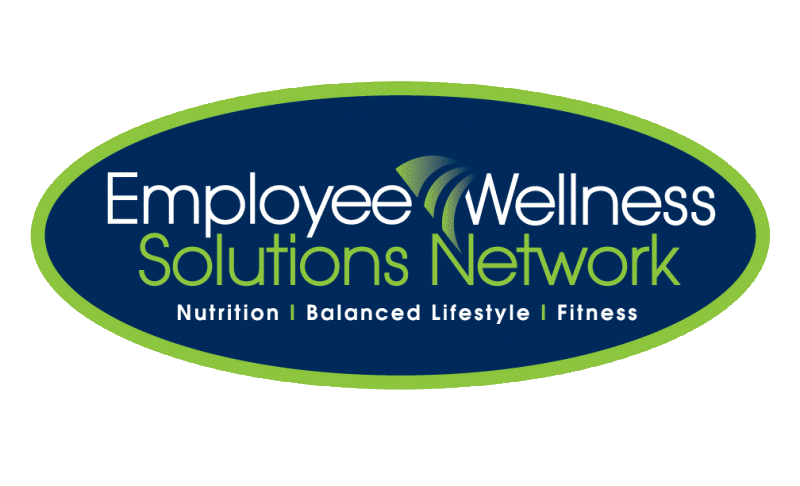 www.EWSNetwork.com
[Speaker Notes: Let’s face it, health care costs are eating into the bottom line – if we can help reduce those costs, we’re on the right track!

75% of health care costs result from unhealthy lifestyles.  Factors such as smoking, physical inactivity, poor eating habits are responsible for the vast majority of health risks and their associated costs.]
Costs associated with an aging workforce…
Benefits usage 
Benefits costs
Disability claims
Accommodating disabilities/energy levels/shift availability etc, especially in physically demanding roles
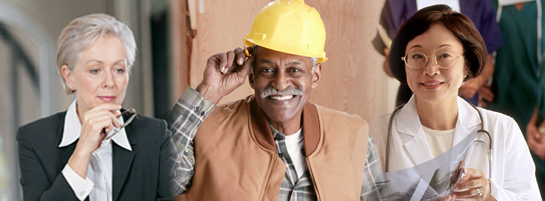 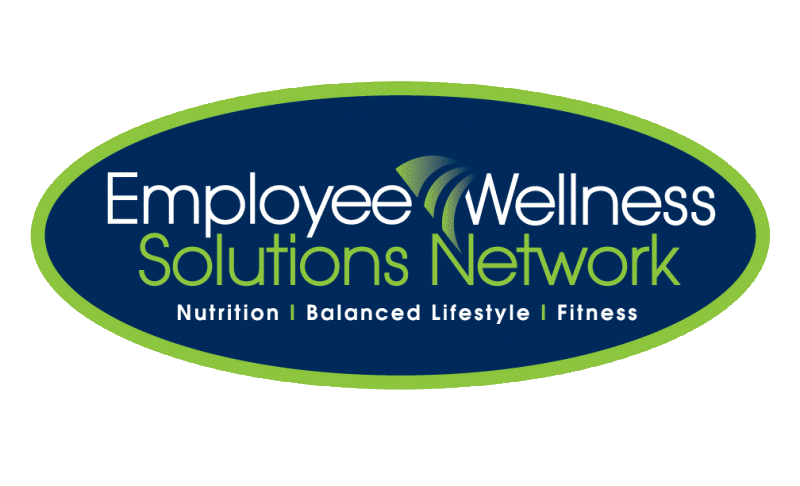 www.EWSNetwork.com
[Speaker Notes: In Canada, an aging population and anticipated labour and skills shortages are driving corporate investments in health and wellness.

The number of days of work missed due to illness or disability tends to increase with age, as does the incidence of physical chronic disease.

Costs related to employee benefits and absenteeism have the potential to increase significantly if employers do not put in place solutions to help older employees maintain and improve their health.]
Benefits of a Comprehensive 
Wellness Program
(Know Your Objectives )
Improve the health and wellness of employees
Decrease health risks for aging workforce
Educate and motivate staff towards a healthier lifestyle
Proactively address individual health concerns
Improve the culture of the workplace
Decreased cost of health benefits
Decrease STD/LTD and Workman’s Comp
Improved productivity and decreased absenteeism
Retention / Attraction
Marketing  (top employer to work for)
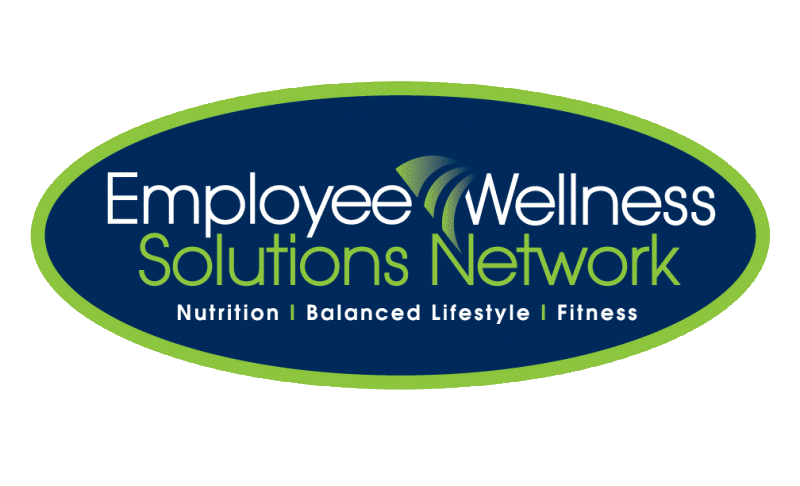 www.EWSNetwork.com
Looking at the Business Case
Harvard University study found that workplace wellness programs also delivered a significant cost savings for employers. For every $1.00 spend on wellness, medical costs fall by about $3.27 and absenteeism by about $2.73.

#1 – Reduced this by only 5% that would equal a $6.25 / employee  / month savings. ($625 based on 100 person company with $1500 average.)

#2 – Reduce this by only 1 day / year (based on a $50,000 income) and your company will save $16.00 / employee  / month . ($1,600 based on 100 person company) [National average is 7.4days]

#3 – To recruit, train and manage a new quality employee it may cost your organization an average of $50,000. Reduce this by only ½ new employee / year due to STD, LTD or retention and you will save $20.83 / employee  / month . ($2,083 based on 100 person company)

Achieve these 3 positive results your organization will save                   $43.08 / employee / month or $4,308.00 / month.
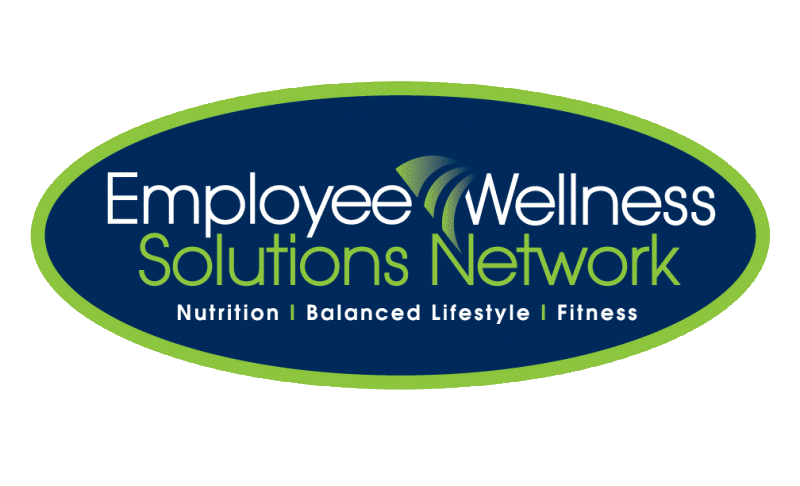 www.EWSNetwork.com
2009 to 2012 Health Benefit Data Results
2009
2012
Health Claims / Person / Year 
     was reduced by 8%    

Drug $ / Person / Year 
     was reduced by 12%
5.24 Day Reduction
Sick Days
2009 to 2012 Health Risk Results
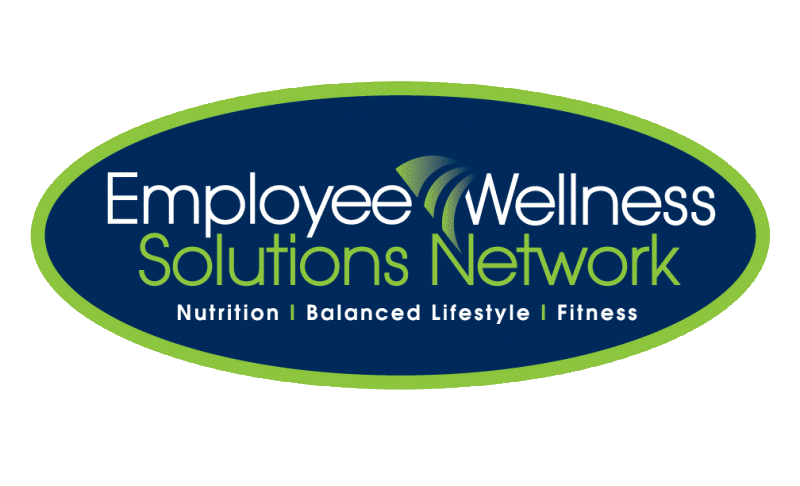 www.EWSNetwork.com
Claims Cost Distribution“Disease Costs, Prevention Saves”
“Disease Costs, Prevention Saves”
20% of employees generate 80% of the costs.
Healthy/                At-Risk	         High Risk        Early         Active
            Low Risk                                                                  Symptoms   Disease
That means, 80% of employees generate only 20% of the costs.
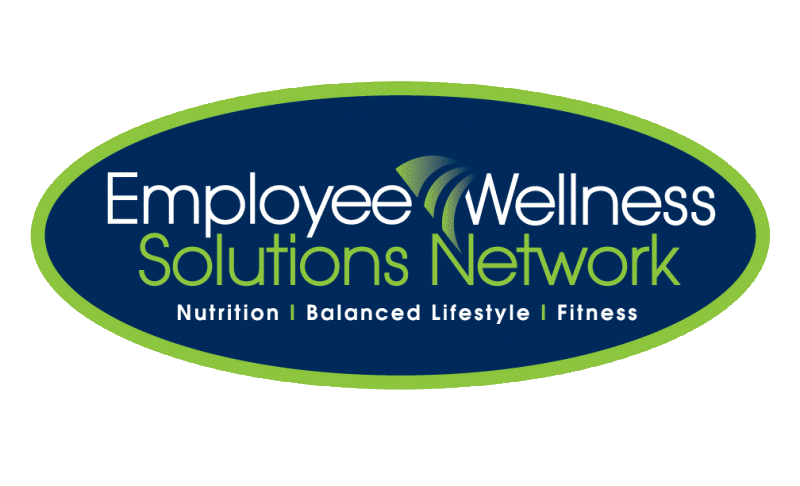 www.EWSNetwork.com
The EWSNetwork System
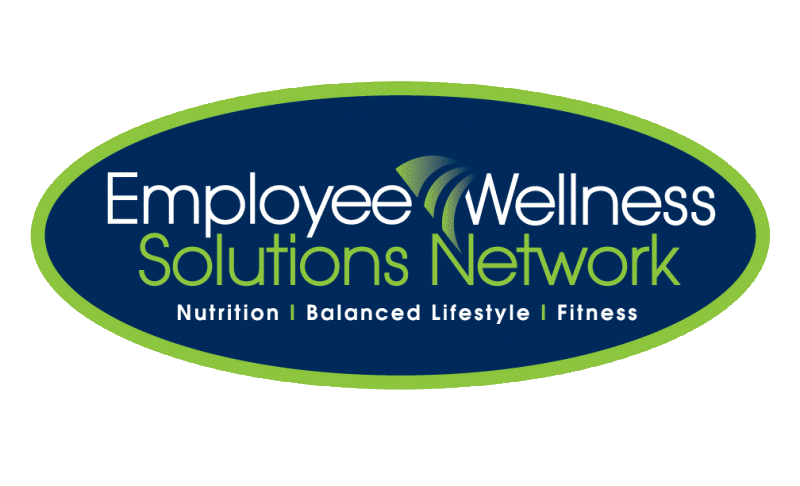 www.EWSNetwork.com
[Speaker Notes: 60% Obese or Overweight  (36 out of 60ppl)
40%  High Cholesterol
25% get 35% of calories from fat
23% BMI over 30
16.4% High BP]
Readiness to Change
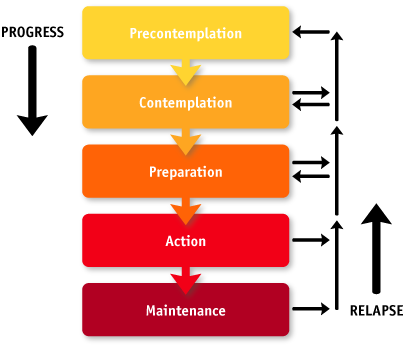 Area for  Positive Impact and Change
Where Most Companies Spend Their Time
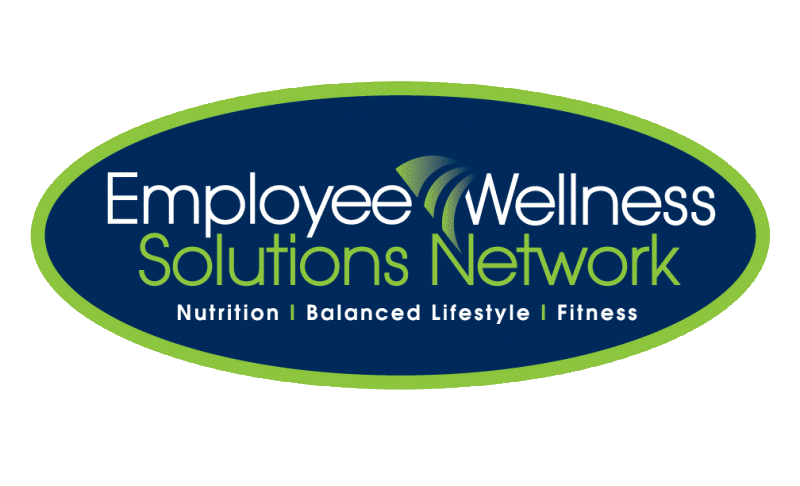 www.EWSNetwork.com
Well Designed Wellness Strategy Links Components Together Giving the Greatest Opportunity for Success
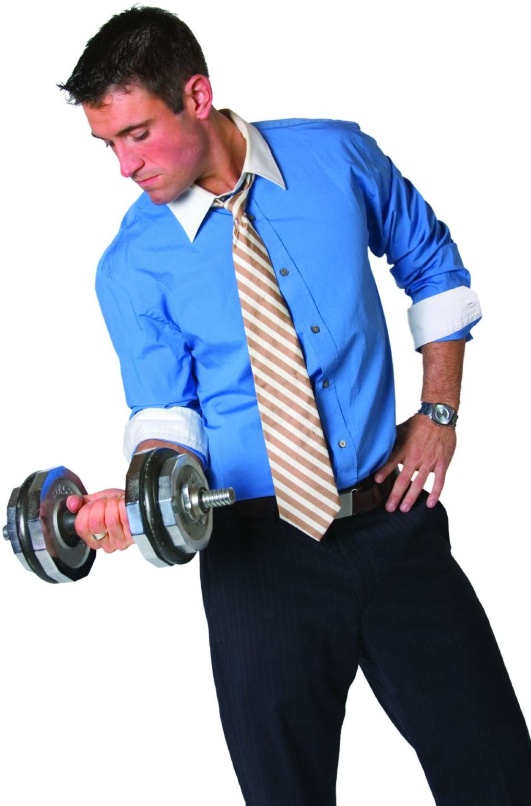 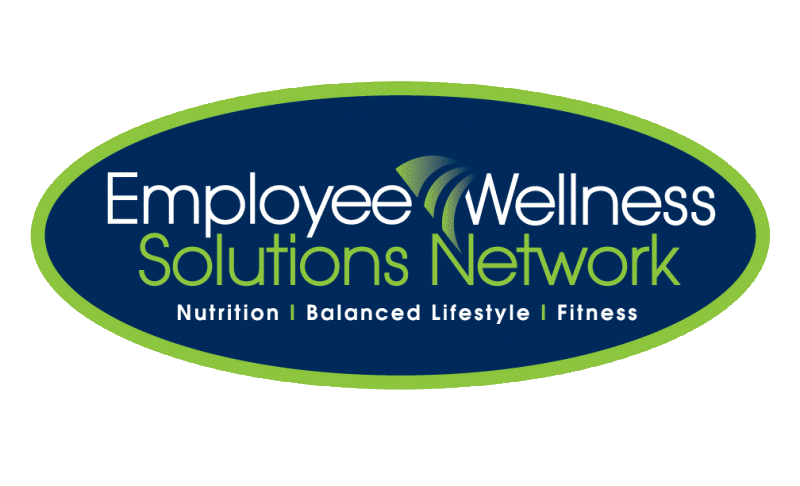 www.EWSNetwork.com
Components of a Successful Wellness Program
The EWSNetwork 
Award Winning Program
2011 Health and Wellness Program 
(for companies with <1000 employees)
2012 Strategic Partnership Award
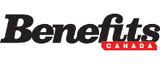 Senior Management Support
Pilots the overall direction of the program and cultural objectives.
Helps with scheduling and department support.
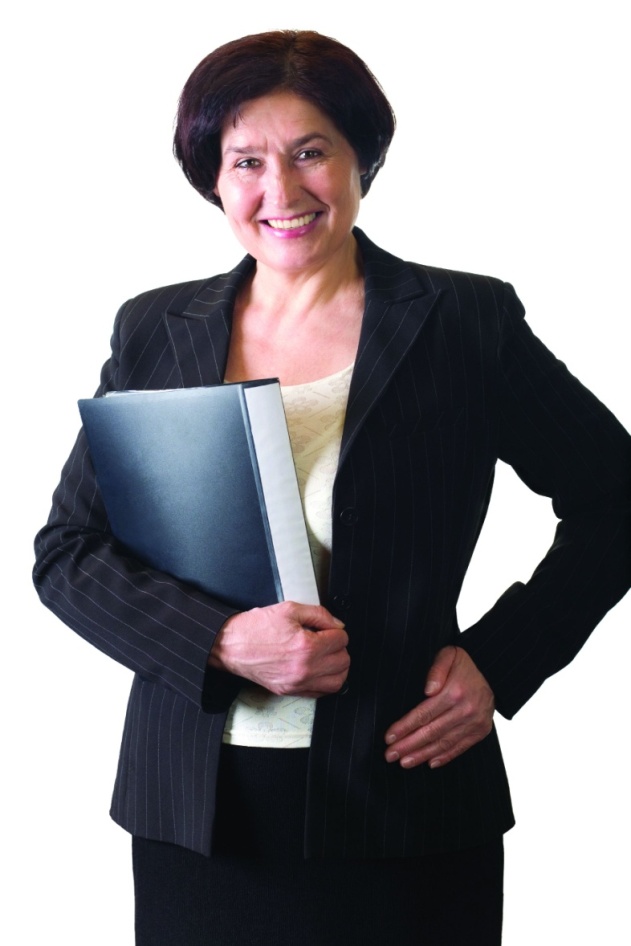 Wellness Committee
Committee made up of your peers. 
Ambassadors of the program.
“Tentacles” of the program. Very valuable source of feedback.
Meet bi-monthly to go over past, present and future initiatives.
Marketing, implementation and feedback from previous events.
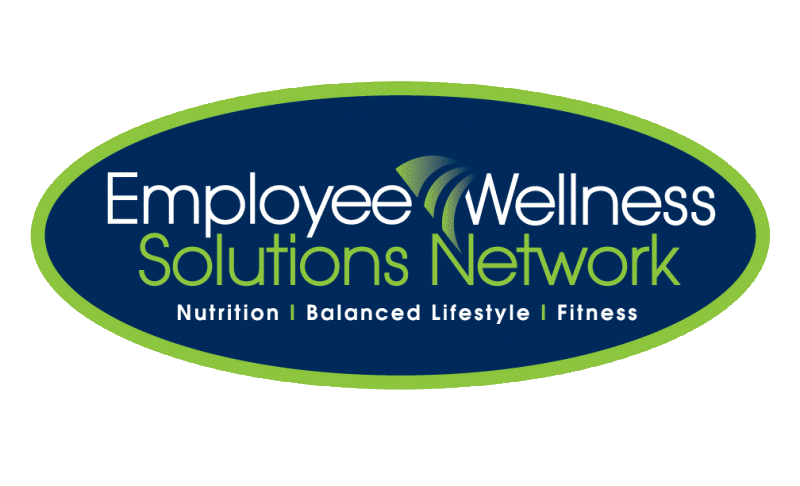 www.EWSNetwork.com
Components of a Successful Wellness Program
Health Risk Assessment 
Employee Benefits – Personal Wellness Profile
Private registration, immediate results highlighting participants’ wellness scores, health age and recommended health actions. 
Annually employees will receive a comparative report.

Employer Benefits – HRA Trend Report
Summary and Program Suggestions and Productivity and Economic Benefits Report (using company specific income and medical values)
Annually organizations receive a comparative report.

      www.EWSNetwork.com/pwp
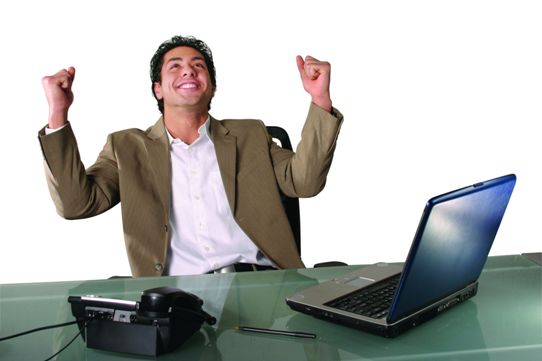 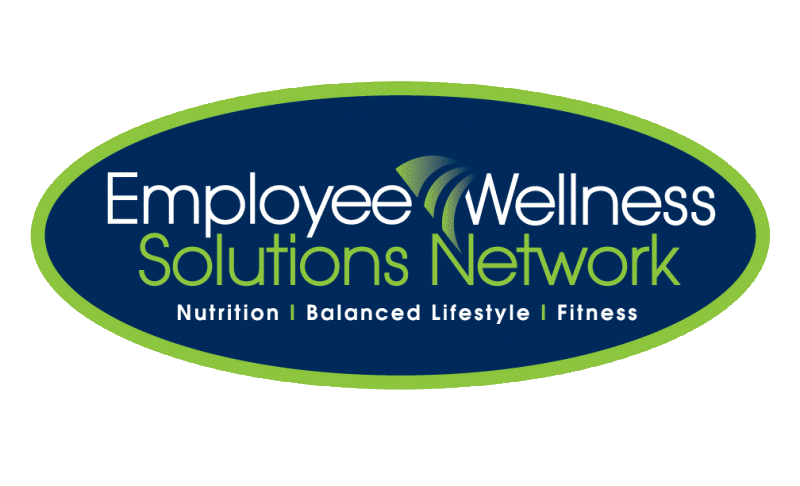 www.EWSNetwork.com
Components of a Successful Wellness Program Individual Programs
One-on-One Health / Wellness Coaching 
The service of a fitness advisor, nutrition advisor, stress/time manager and lifestyle coach, “all-in-one”!
 30 minute one-on-one appointments.
Desired turn-around 4-5 weeks.
Proven Results – behaviour modification is most effective working with the individual
Personalized Goals – accountability, follow-up, evaluation
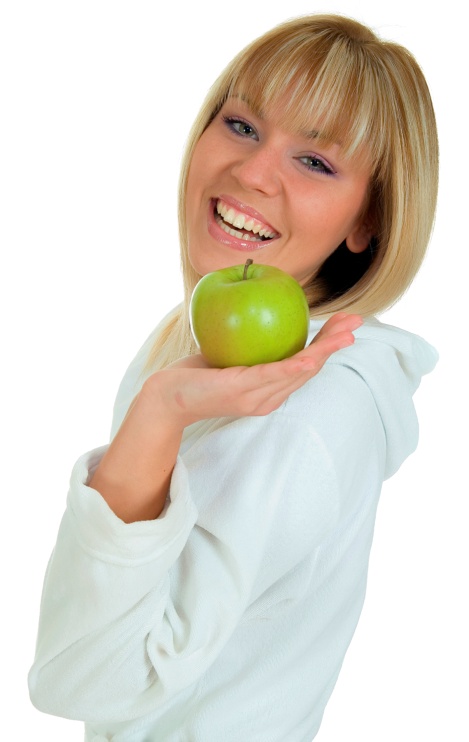 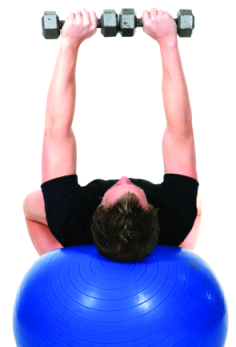 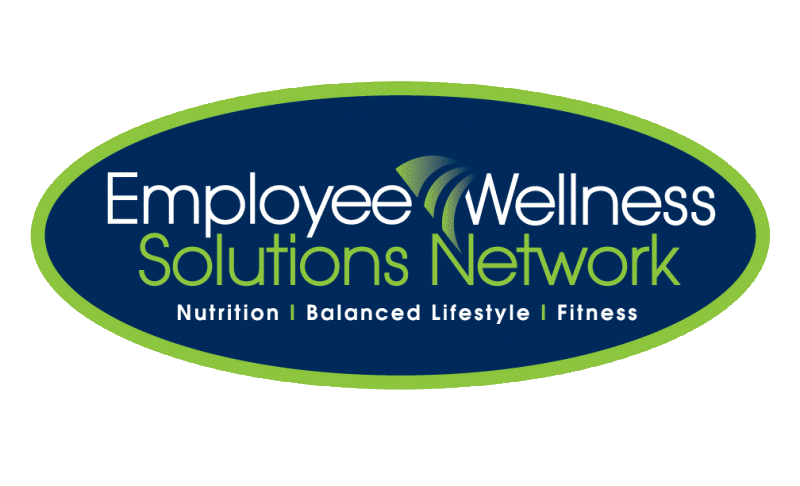 www.EWSNetwork.com
Components of a Successful Wellness Program
Group Programs
Cross-Canada Challenge
Mountain Climb Pedometer Challenge
Own the Podium
Lunch n’ Learns, Workshops
WorkLife Balance Program
Nutrition at Work
4-week Stress and You
6-week Empowered Living
8-week Extreme Lifestyle Makeover
And many others…
Group Exercise Programs
Depending on your facility and surroundings EWSNetwork offers a wide variety of exercise programs. 
Walking / Running Programs
Pilates and Yoga Classes
Muscle Toning
Stretching Instruction
Kick-Boxing, Zumba, Step Classes
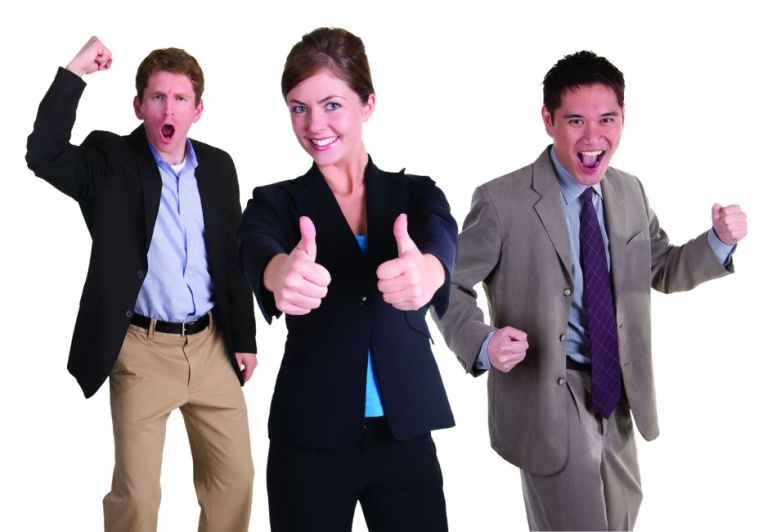 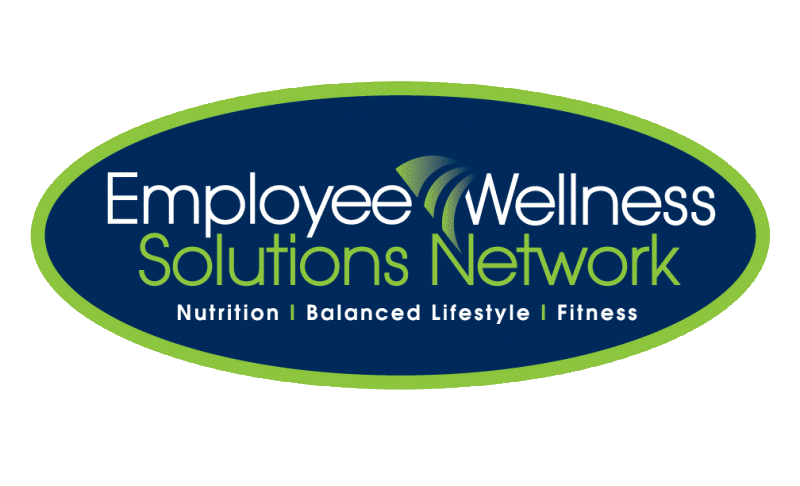 www.EWSNetwork.com
Components of a Successful Wellness Program Awareness Programs
Walk-arounds
Consultant walks around the worksite to take information to the individual
Spot consultations
Opens up employee to consultant relationship
Increases awareness
Builds engagement within the wellness program
Materials / Campaigns 
Wellness Kiosks
Awareness Posters
POD (Point-of-Decision)
Monthly Newsletters
Health Fairs
E-campaigns
Recipe campaigns
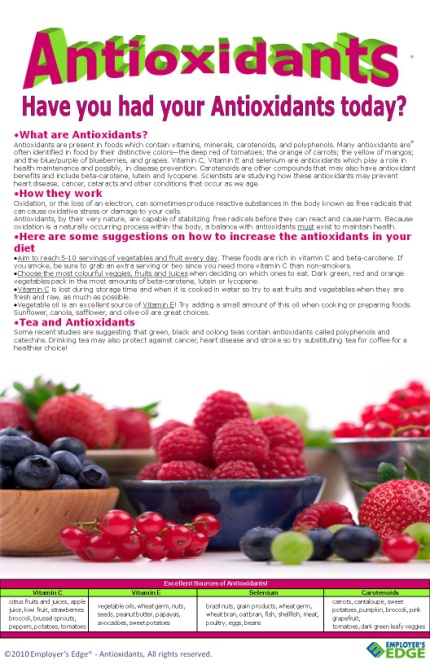 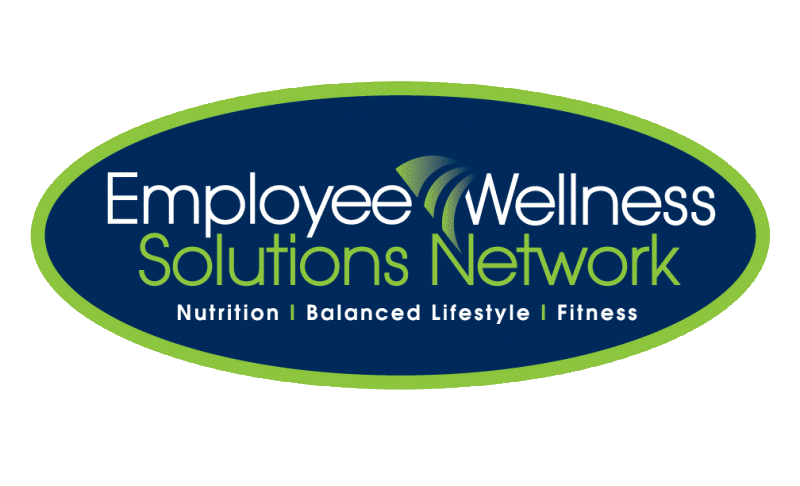 www.EWSNetwork.com
Progression Reports
Every 6 months
Wellness coaching participation rates
Group program participation rates
Past initiative schedule
Wellness committee feedback 
Participant feedback
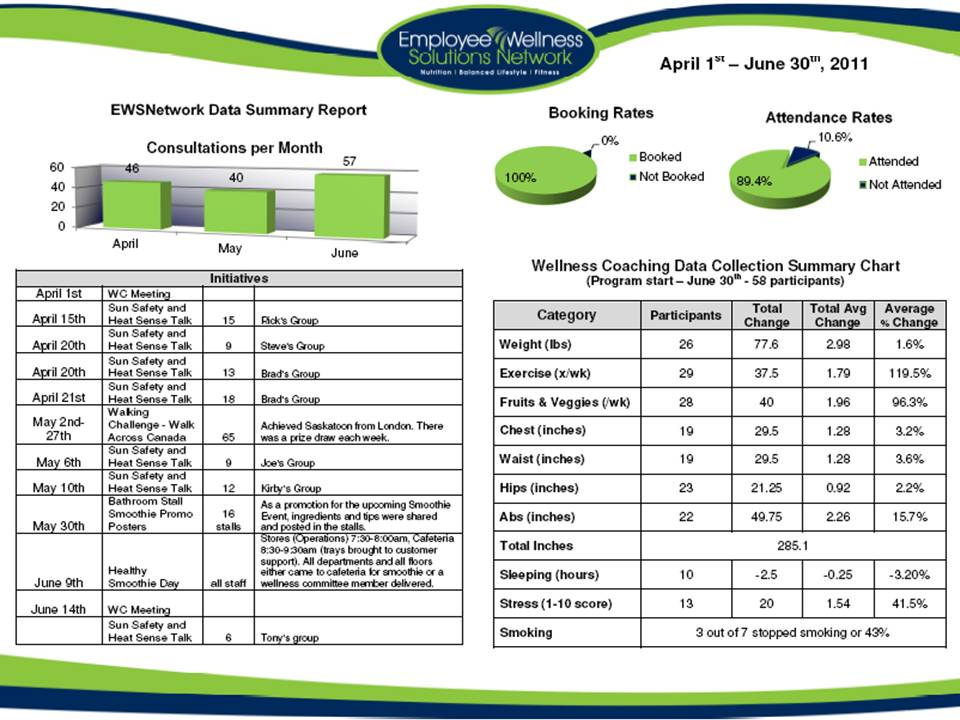 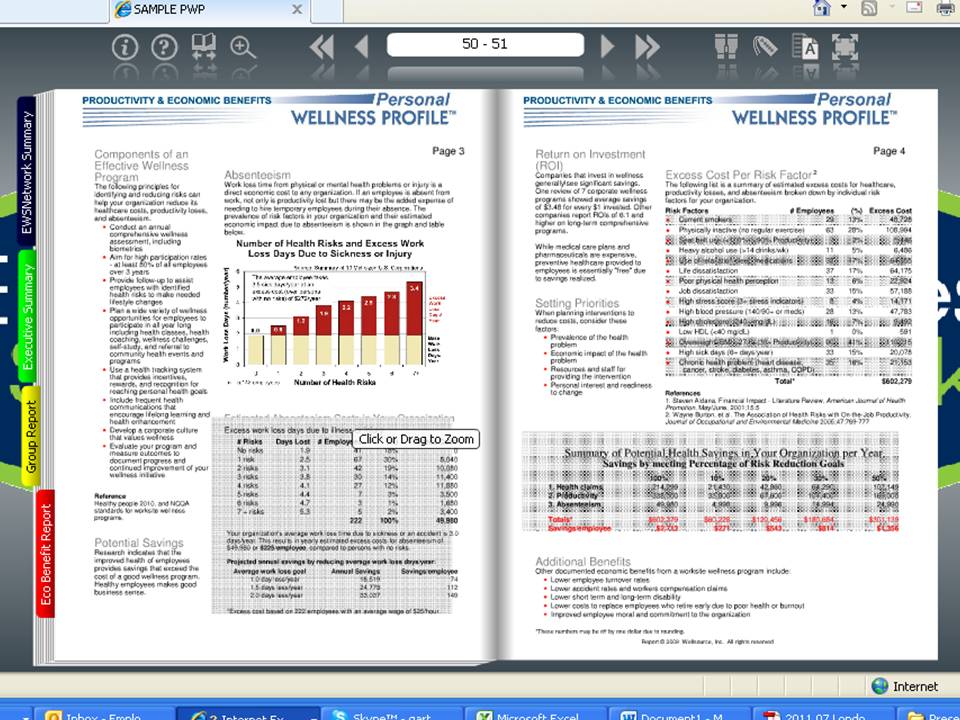 Annual Reporting
Health Risk Assessment / Personal Wellness Profile
Individual participants will receive a comparison report
Corporate reporting will include year to year profile changes and results
Easily shared with other management via pdf, online link, hard copy
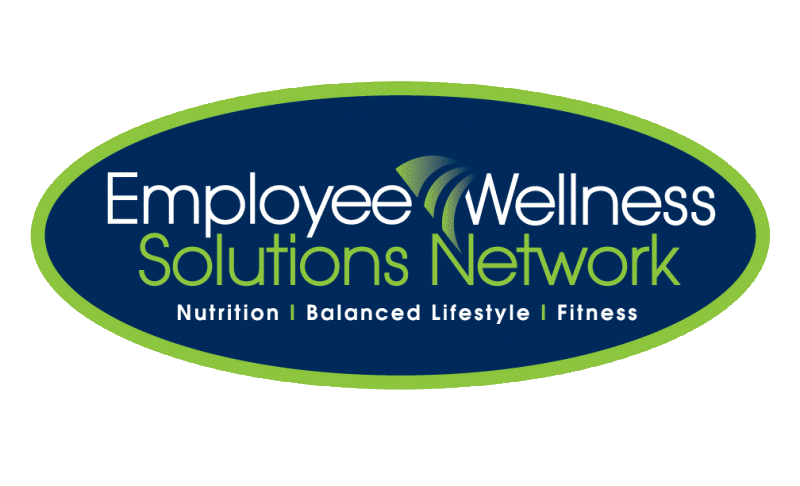 www.EWSNetwork.com
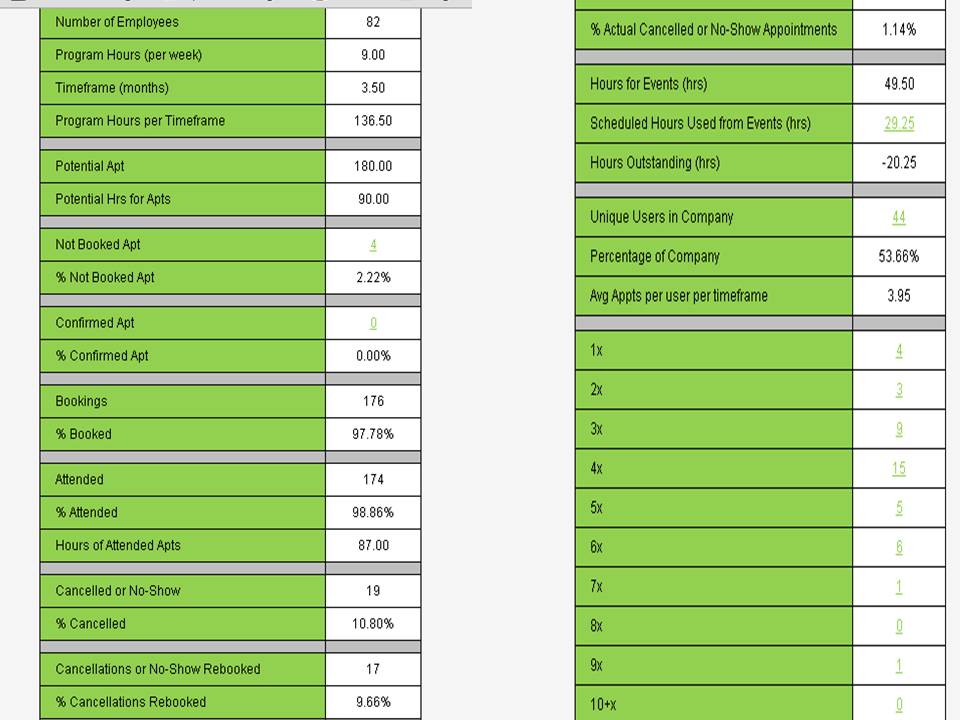 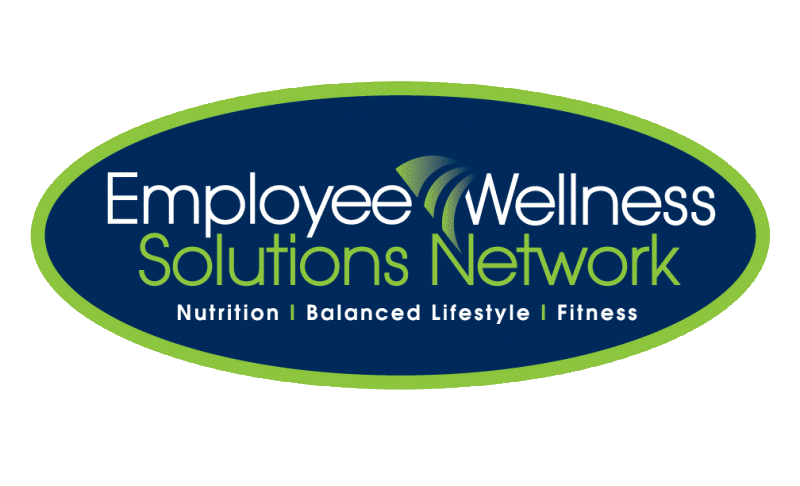 www.EWSNetwork.com
Program Launch
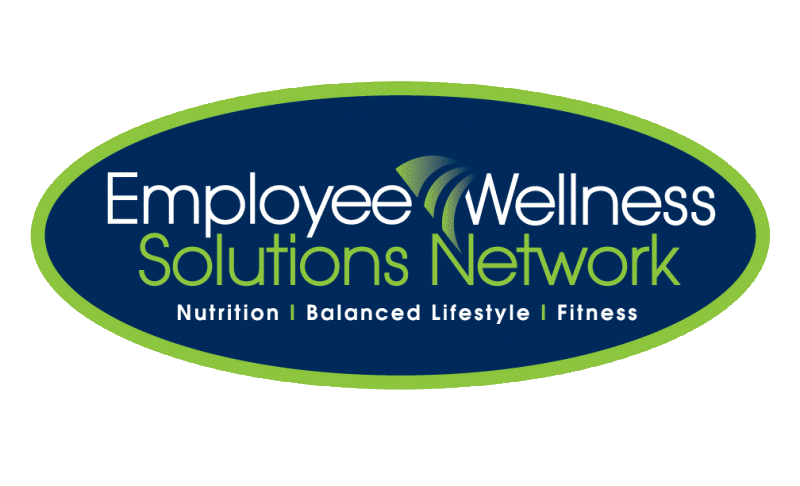 www.EWSNetwork.com
[Speaker Notes: 60% Obese or Overweight  (36 out of 60ppl)
40%  High Cholesterol
25% get 35% of calories from fat
23% BMI over 30
16.4% High BP]
Program Launch Step 1Decide on the Program
Consider Organizational Set-up
Corporate and Organizational Objectives
Number of locations
Number of employees at each location
Industry
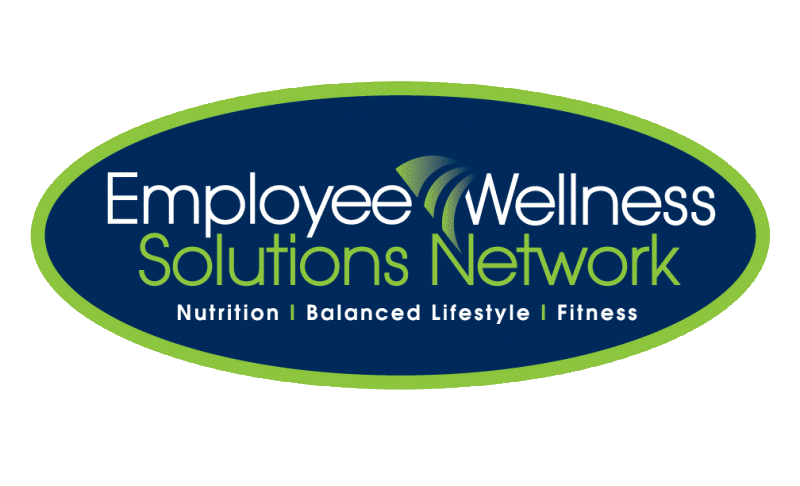 www.EWSNetwork.com
Program Launch Step 2
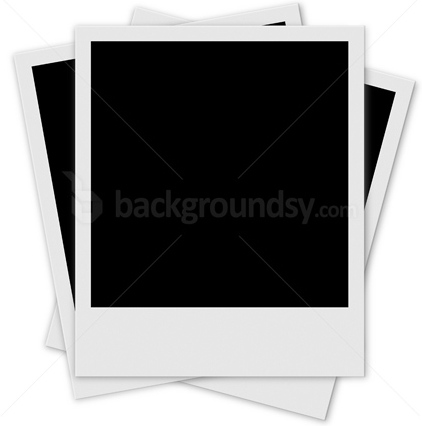 Market the Launch -  posters, emails, flyers, paystub drops, announcements, memos, intranet and any other mode that is applicable. 
Launch Presentation – Onsite or virtually an  EWSNetwork representative presents the various components of the new employee benefit and introduces the certified wellness consultants who will be working with the organization.
Consultation Sign-up - Employees have an opportunity to schedule their first one-on-one consultation at the launch.
Wellness Committee Sign-up - Employees have an opportunity to sign up for the wellness committee.
The Health Risk Assessment - [Personal Wellness Profile] launched that day.
Consultations - The wellness consultations begin shortly after the launch.
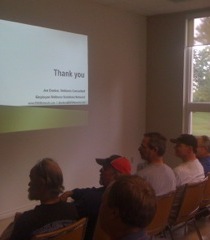 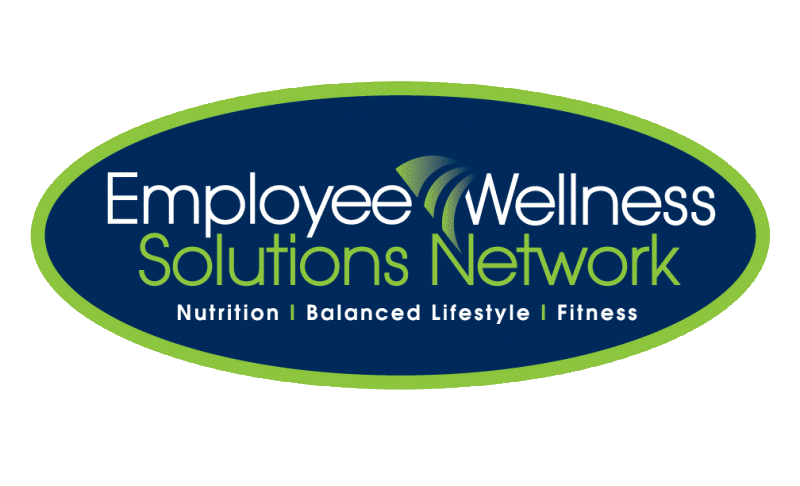 www.EWSNetwork.com
Program Launch Step 3 First 30 days
Objectives Surveys
Unique for both Wellness Committee 
& Management
Health Risk Assessment
www.EWSNetwork.com/abc
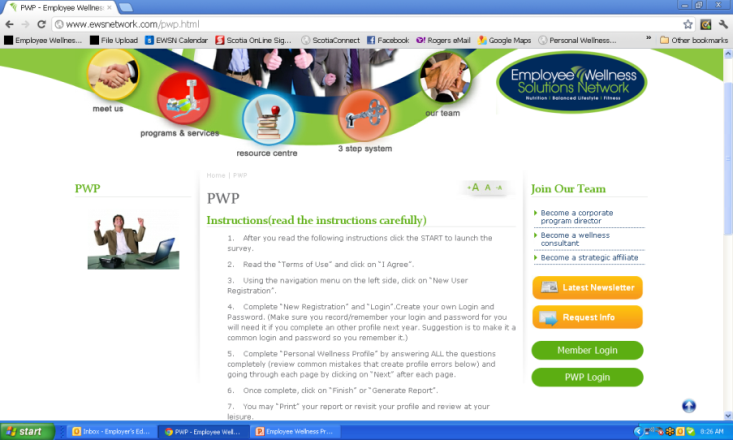 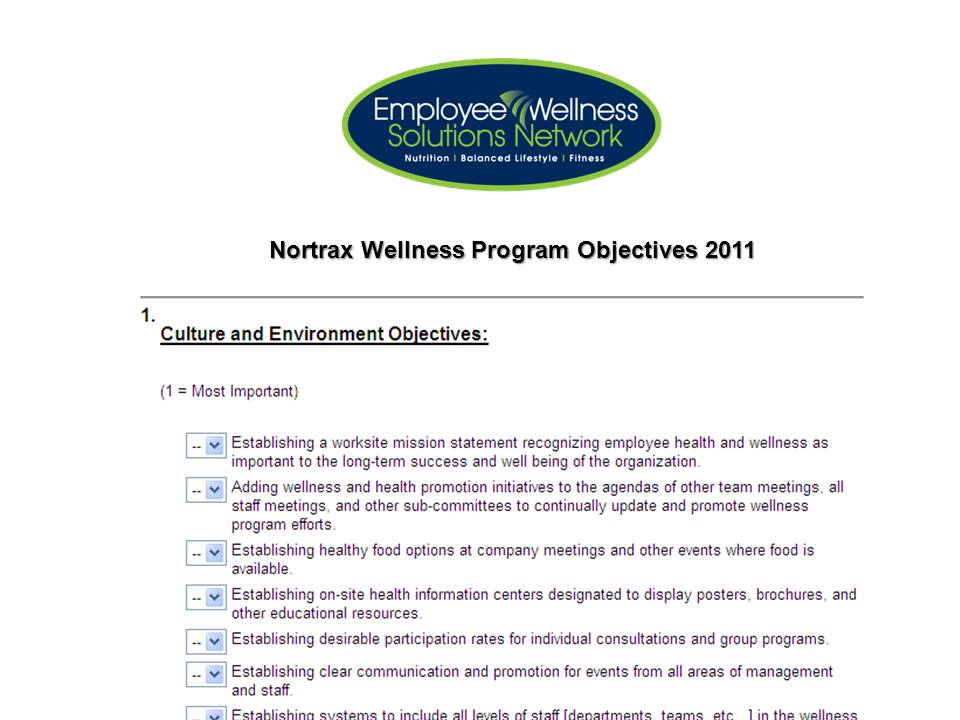 Analysis of 
Company Metrix 
(drug clasification, health claims, etc.)
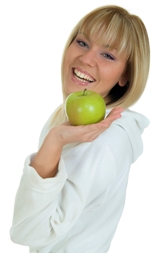 Analysis of the First 30-days of 
One-on-One Consultations
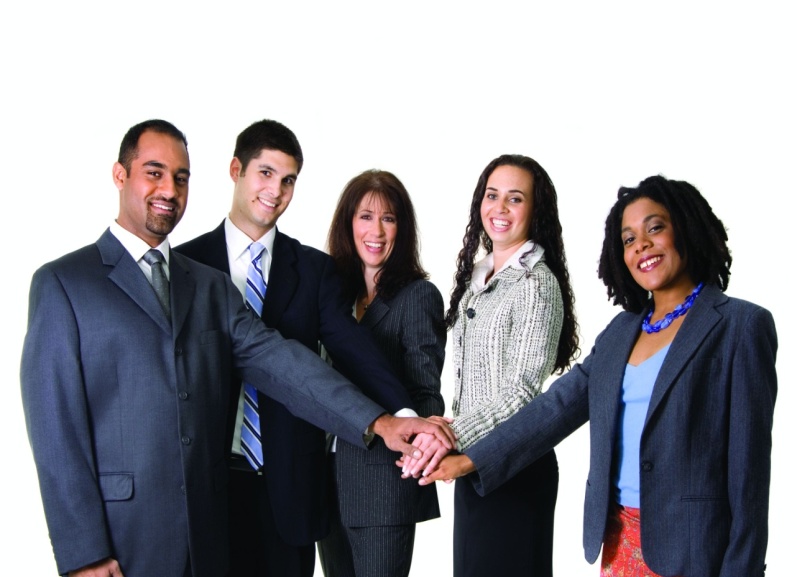 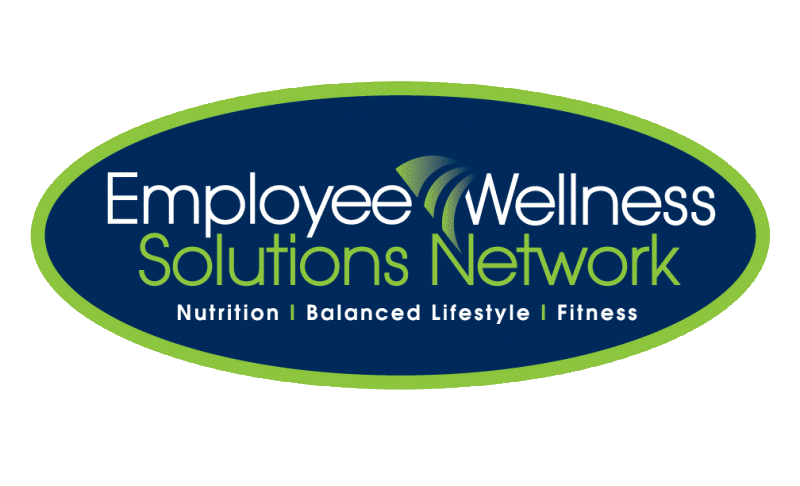 www.EWSNetwork.com
Enhancing Online Presence
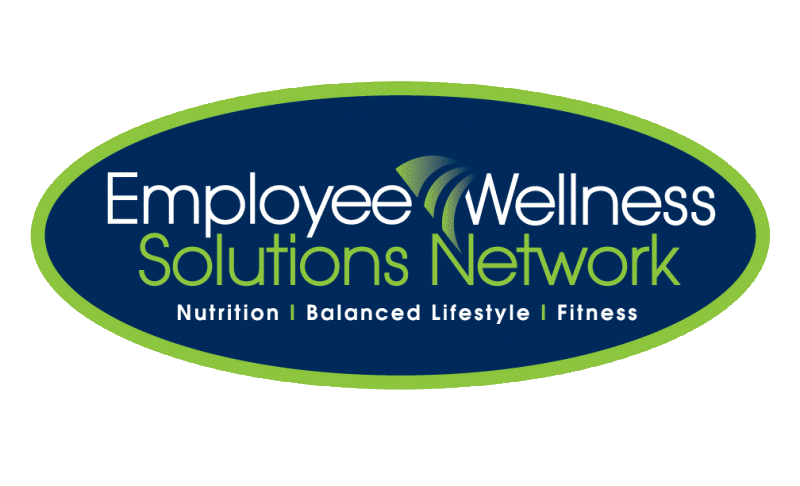 www.EWSNetwork.com
[Speaker Notes: 60% Obese or Overweight  (36 out of 60ppl)
40%  High Cholesterol
25% get 35% of calories from fat
23% BMI over 30
16.4% High BP]
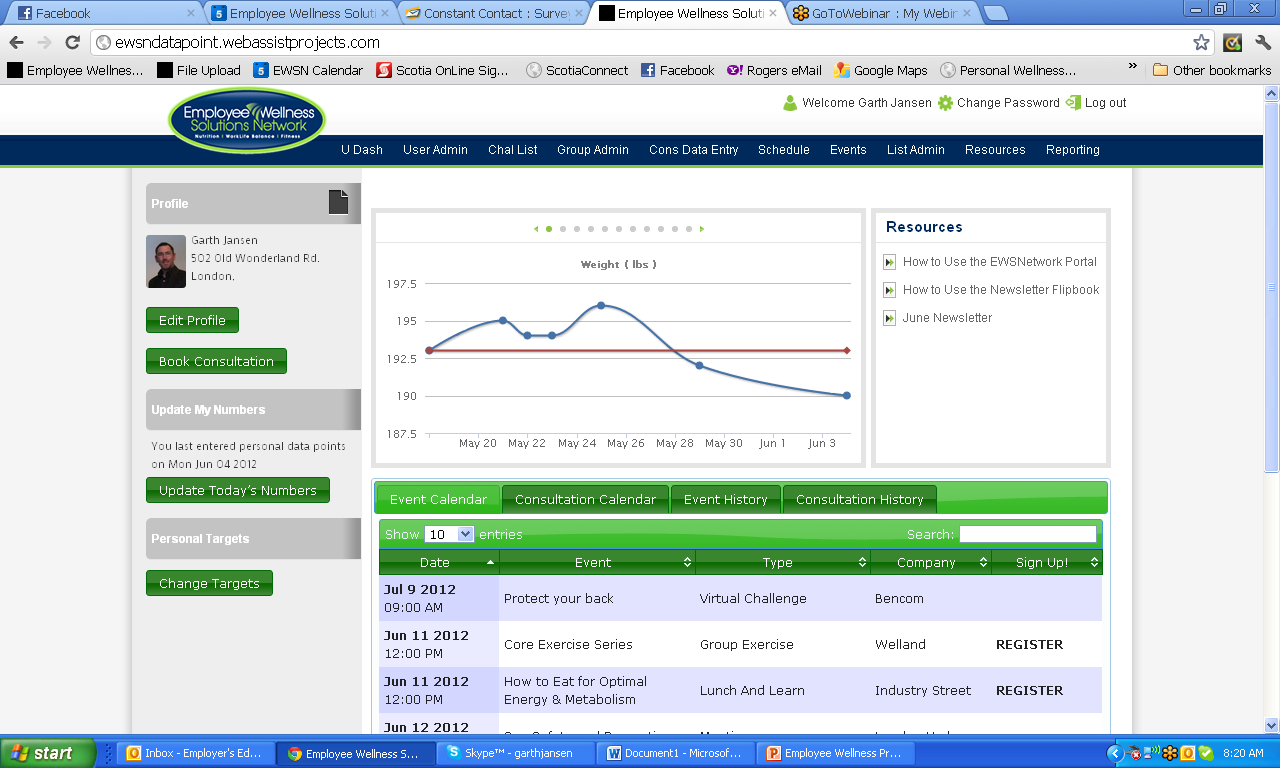 Custom Resource Centre
Data Entry and Graphing
Member/Employee Profile Page
Set Targets / Goals
Current & Past Events & Consultations Calendars
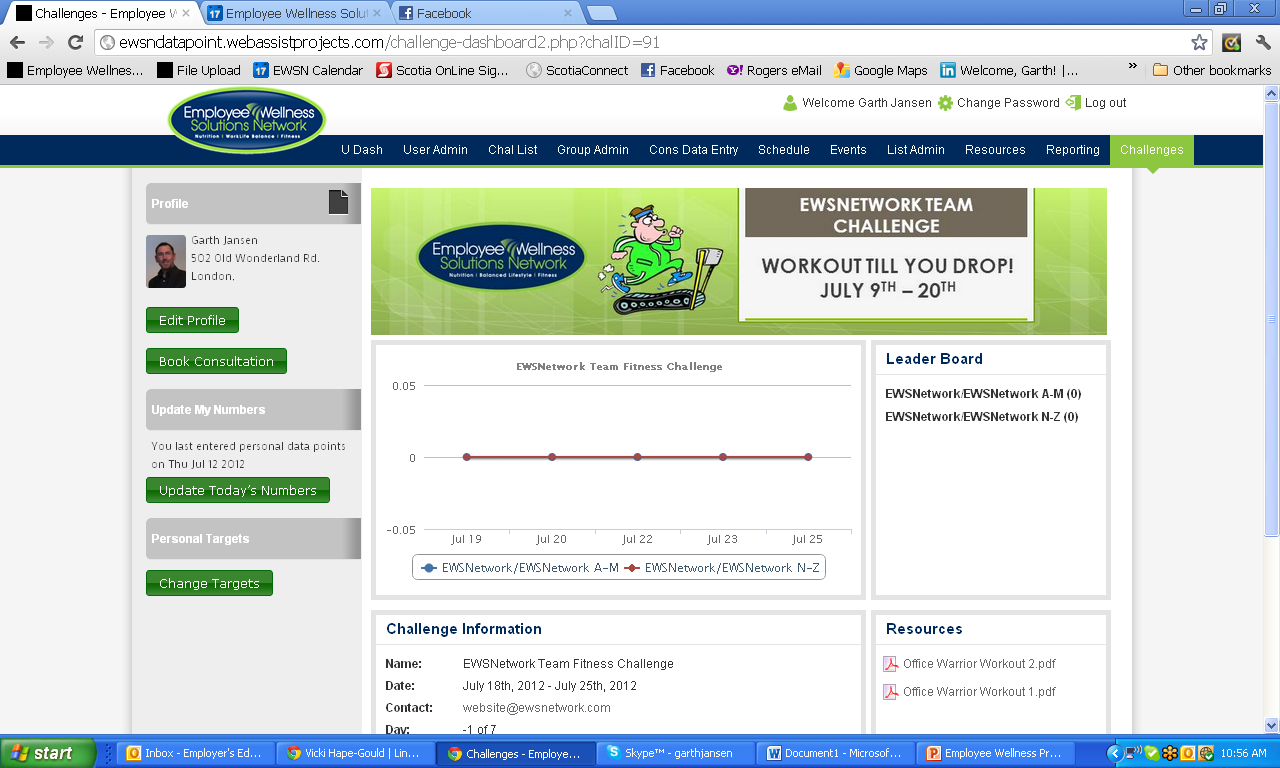 Virtual Challenge Dashboard
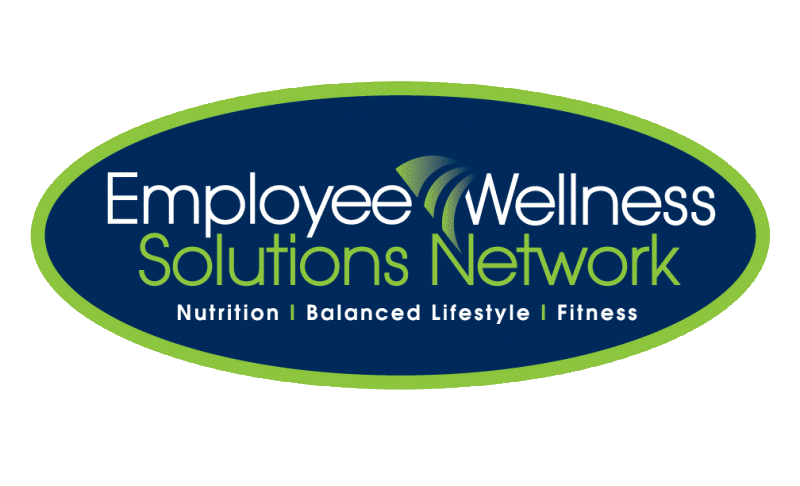 www.EWSNetwork.com
[Speaker Notes: 60% Obese or Overweight  (36 out of 60ppl)
40%  High Cholesterol
25% get 35% of calories from fat
23% BMI over 30
16.4% High BP]
Thank you.
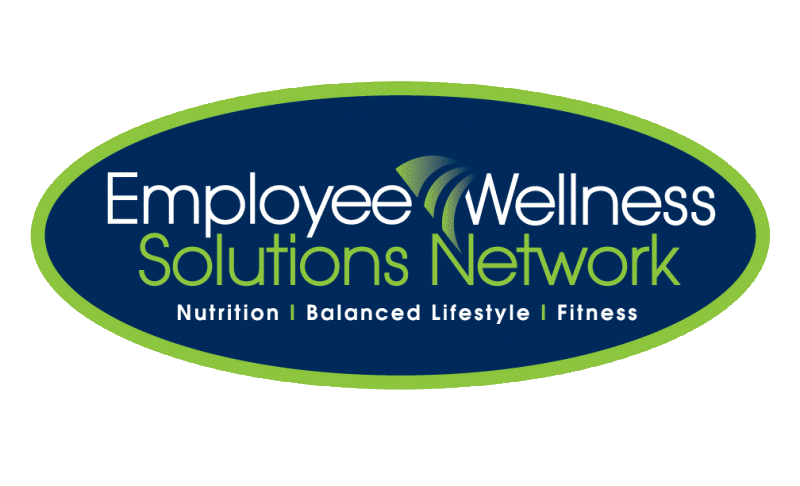 Garth Jansen, President, Employee Wellness Solutions Network
www.EWSNetwork.com   I  garth@EWSNetwork.com   I  519.860.0502